Segmentation and Visualization of Intervertebral Discs
Preliminary Presentation
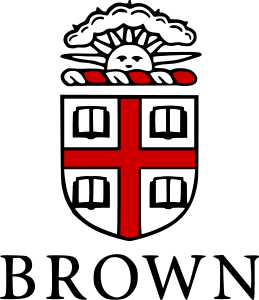 Eyal Bar-Kochba
ENGN2500: Medical Imaging
April 12th, 2011
The Roadmap To Intervertebral Disc Segmentation
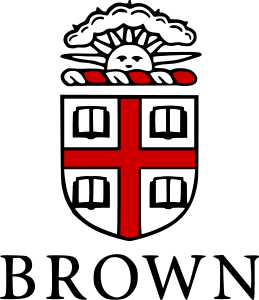 A Primer On Intervertebral Discs
Anatomy of the Spine
● Normal Disc

● Degenerated intervertebral disc with disc herniation
T2-weighted MR sagittal image
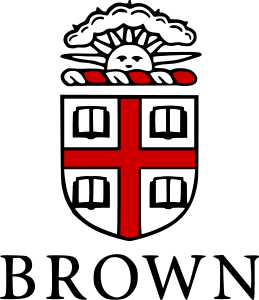 Why Segmentation Is Not So Simple.
Segmentation issues:
♦   Gray-level overlapping of the nucleus pulposus and vertebrae with gray-level overlapping.

●  Gray-level overlapping of the annulus fibrosus,  anterior longitudinal ligament, and vascular tissue.

▲   Blurring due to the partial volume effect.
Zoomed T2-weighted MR sagittal image
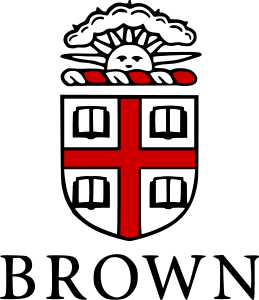 Segmentation Using Atlas-FCM
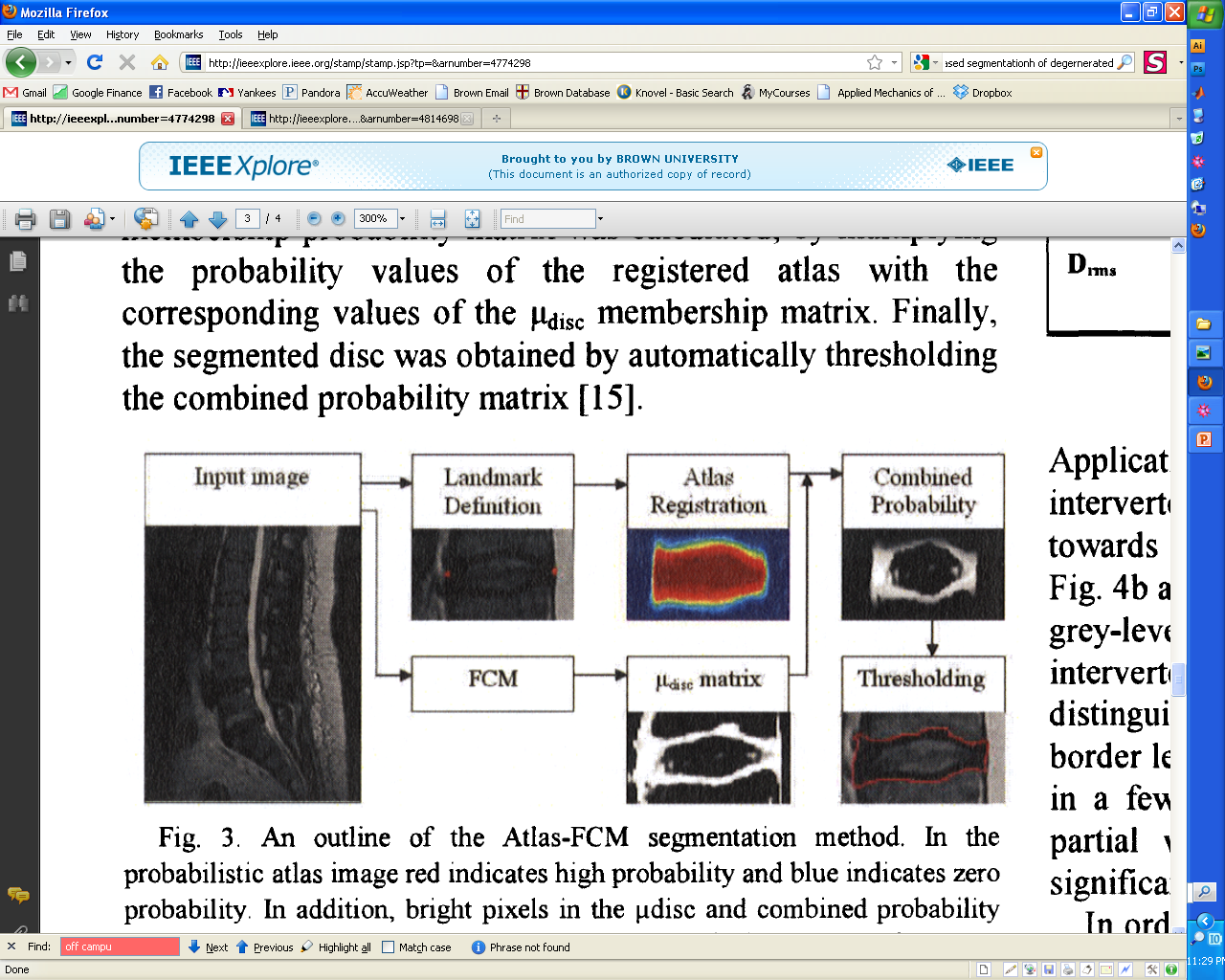 Segmentation method proposed by S.K. Michopoulou, et al. (2008)
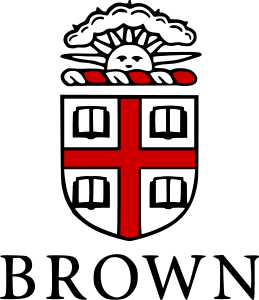 Segmentation Using Atlas-FCM
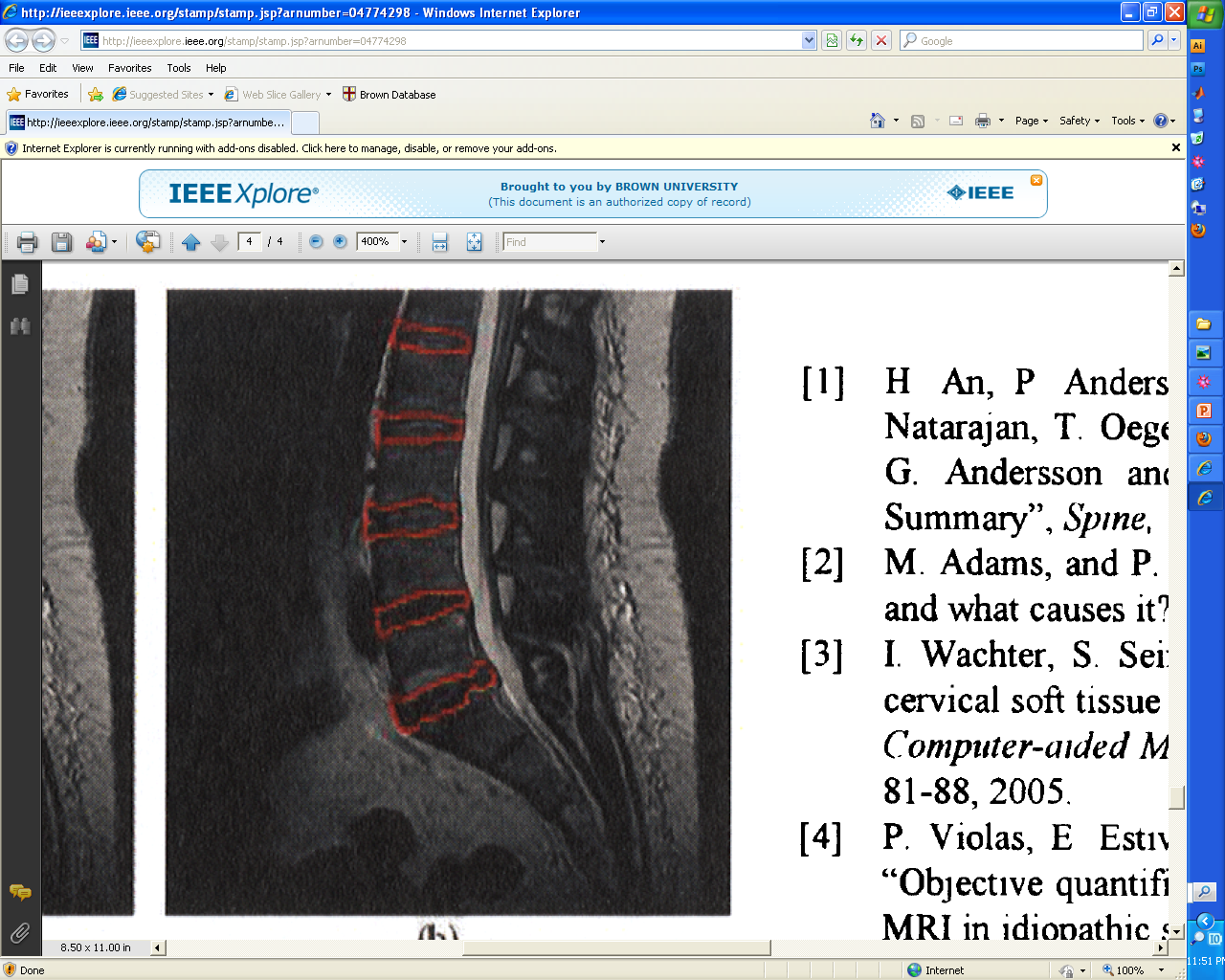 Segmentation examples using Atlas-FCM [S.K. Michopoulou, et al. (2008)]
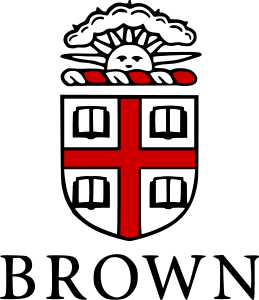 3D Reconstruction of Segmented Images
Assign unique values to images outside of boundary.
Import data into tecplot and plot isosurface.
Compare data with segmentation produced by V3D.
Samples of V3D Visualization [H. Peng, et al. (2011)]
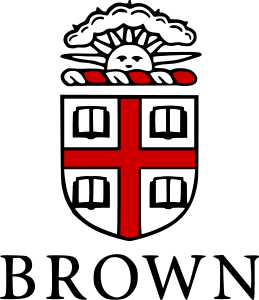